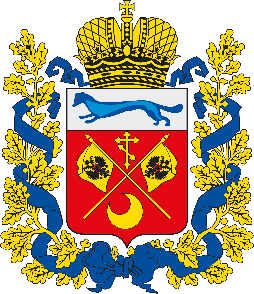 Комитет по профилактике коррупционных правонарушений Оренбургской области
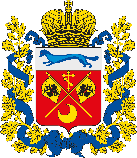 Анализ, проверка полноты и достоверности сведений о цифровых финансовых активах и цифровой валюте, декларируемых государственными (муниципальными) служащими




Абдрашитов Антон Ришатович – начальник отдела проверочных мероприятий комитета по профилактике коррупционных правонарушений Оренбургской области
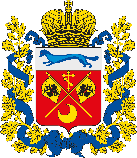 ЦФА
Нормативное правовое регулирование
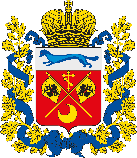 ЦФА
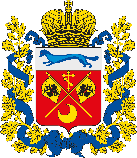 ЦФА
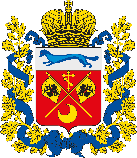 ЦФА
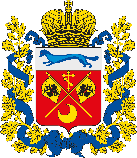 По своей юридической природе ЦФА наиболее близки к депозитарным распискам, удостоверяющим права на другие ценные бумаги (но с более простой процедурой выпуска)
ЦФА – цифровые права, которые представляют собой
ЦФА
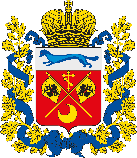 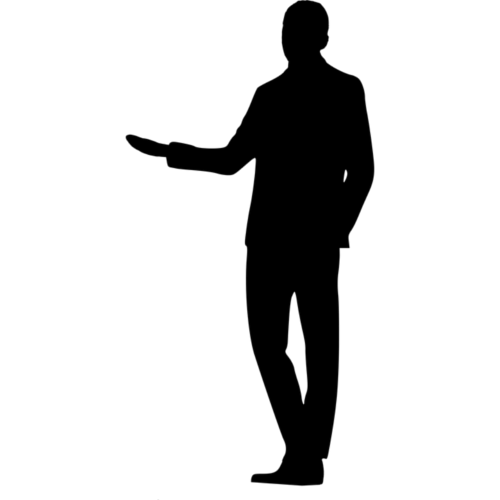 Владелец (обладатель)ЦФА
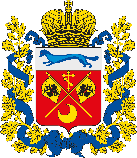 ЦФА
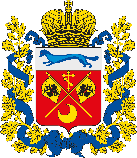 ЦФА
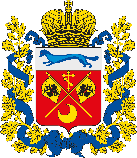 ЦФА
УПОЛНОМОЧЕННОЕ ЛИЦО
ВПРАВЕ НАПРАВИТЬ ЗАПРОС
 (ПП. 7, П. 3, СТ. 6 239-ФЗ)
5 ЛЕТ
СРОК ХРАНЕНИЯ СВЕДЕНИЙ О ЦФА
 (П. 4, СТ. 6 239-ФЗ)
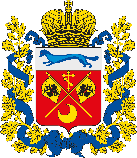 ЦВ
Цифровая валюта (СТ. 14. 239-ФЗ)
– это цифровой код, хранящейся в информационной системе

может быть средством платежане может является денежной единицей, такой, как рубль, доллар или евро.
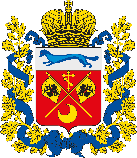 ЦВ
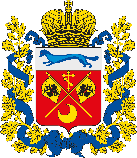 Криптовалюта
– в отечественной правовой системе сформирована презумпция криминальности использования криптовалюты (криптовалюты, крипто от др. –греч криптос – скрытый) как средства расчетов и ее отнесения к категории денежных суррогатов.
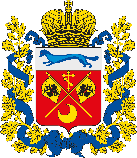 КРИПТОВАЛЮТА  ВНЕ ЗАКОНА РФ
КРИПТОВА
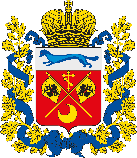 СПАСИБО ЗА ВНИМАНИЕ